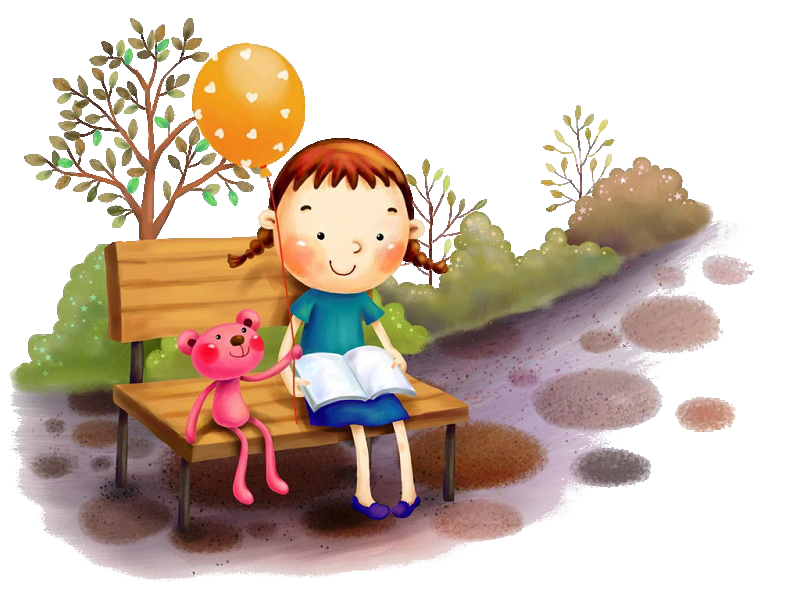 На прогулке
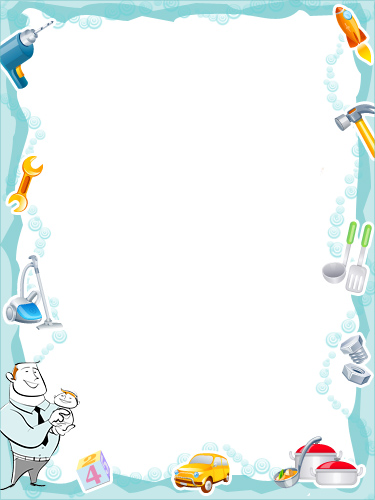 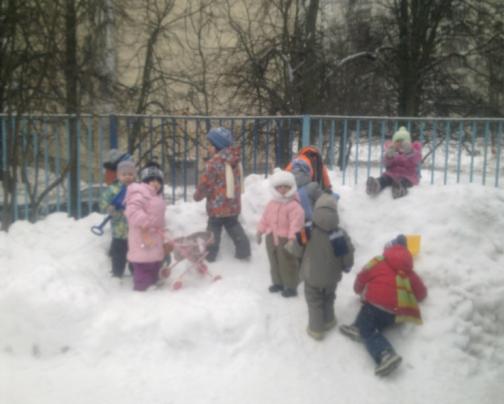 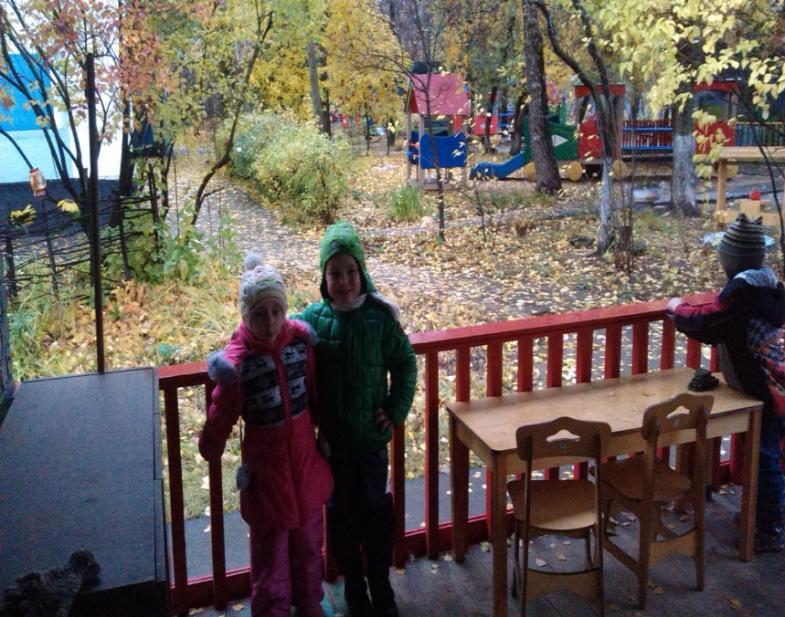 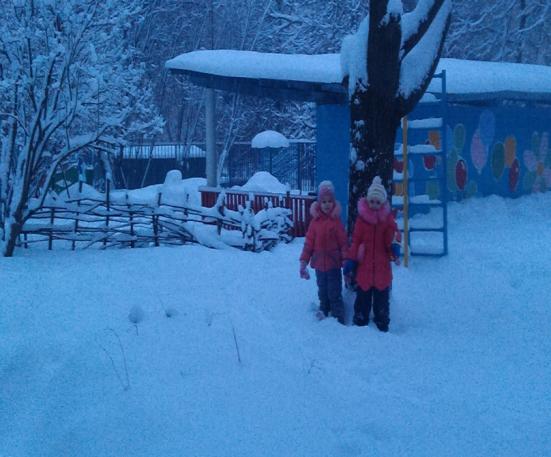 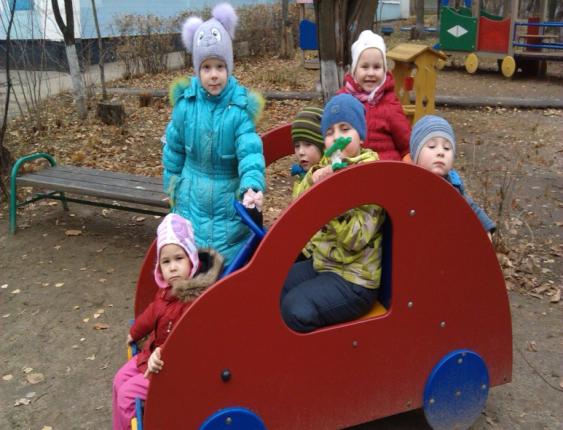 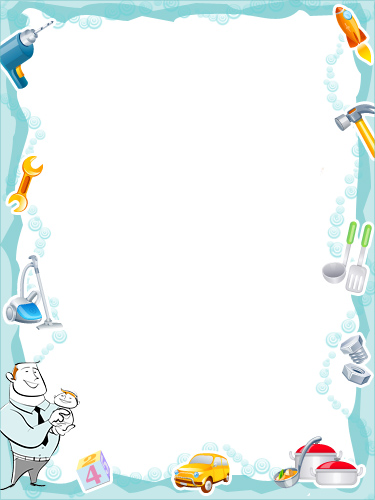 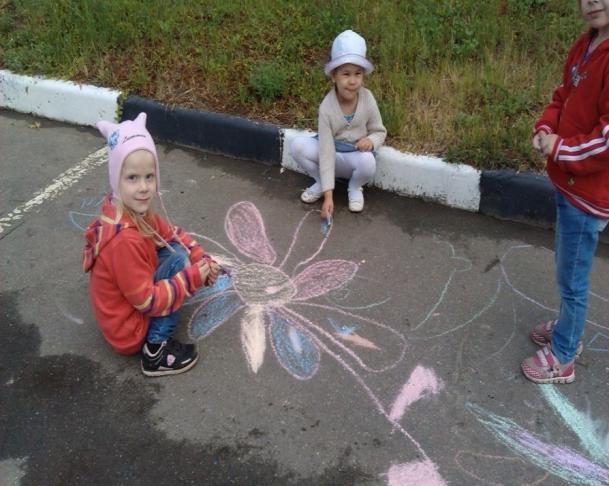 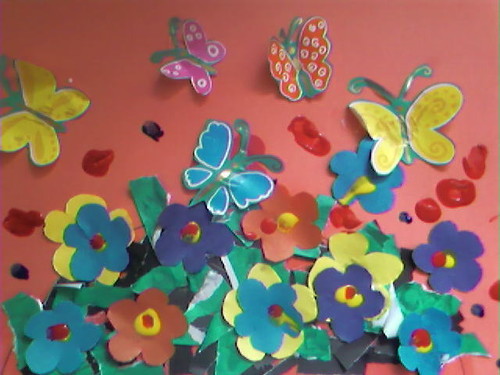 Наше творчество
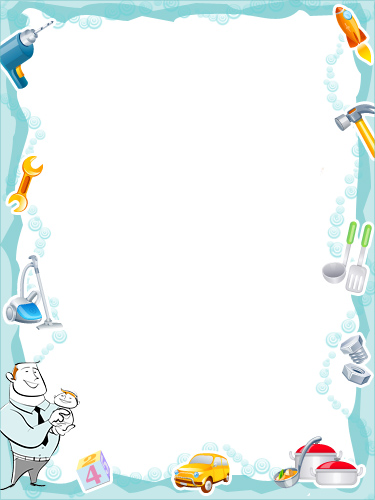 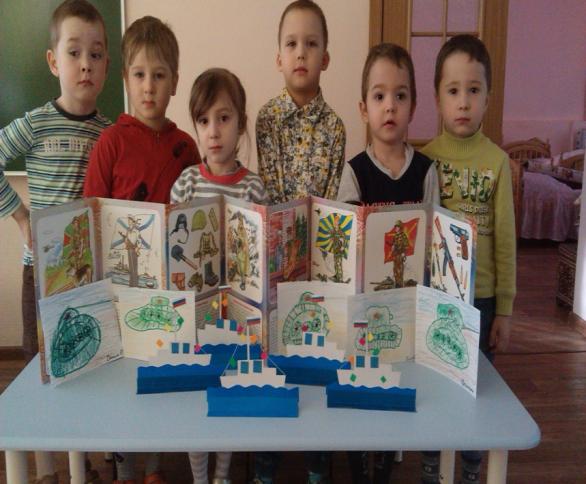 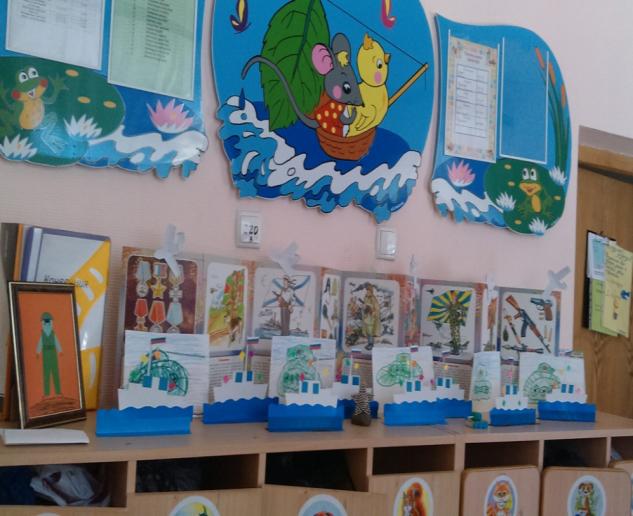 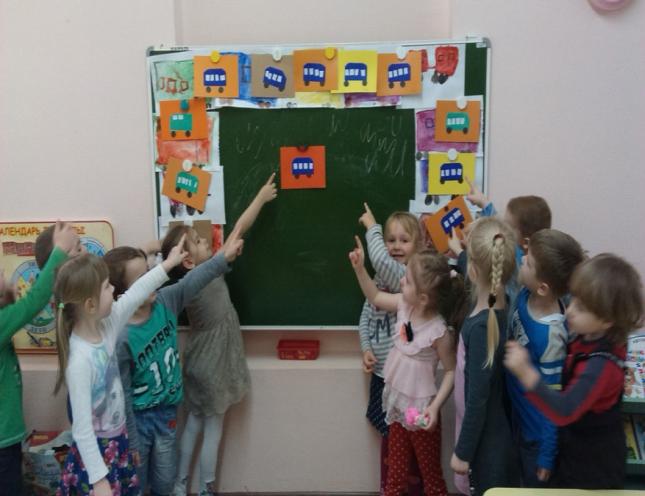 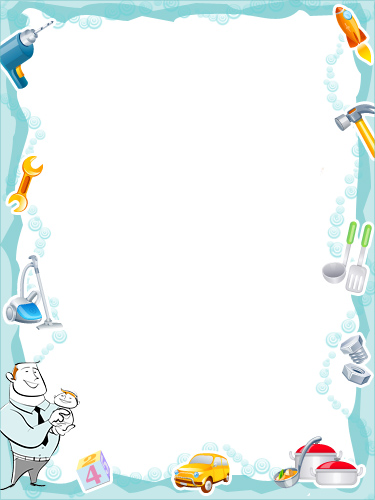 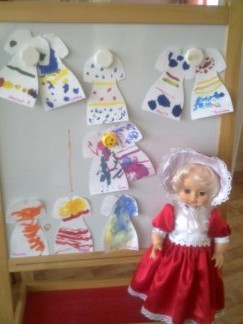 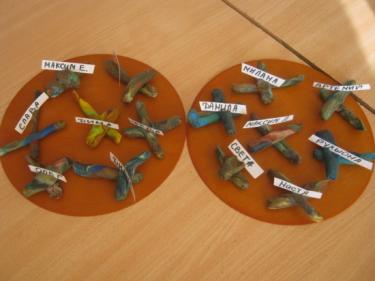 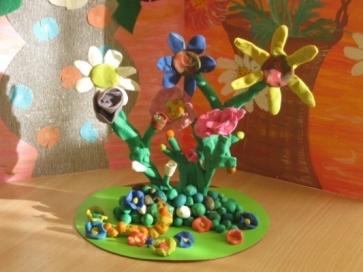 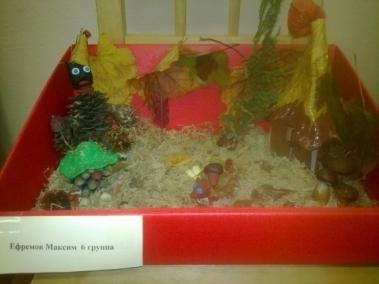 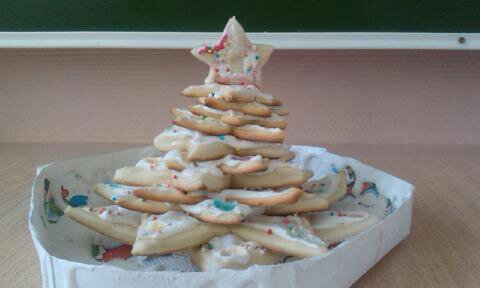 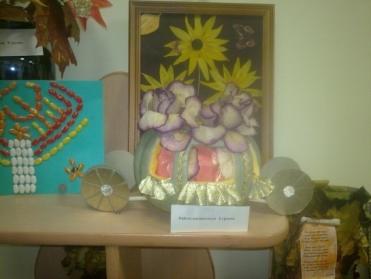 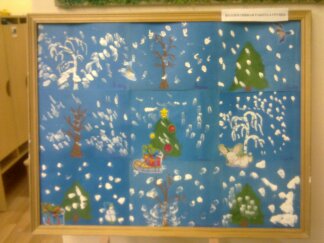 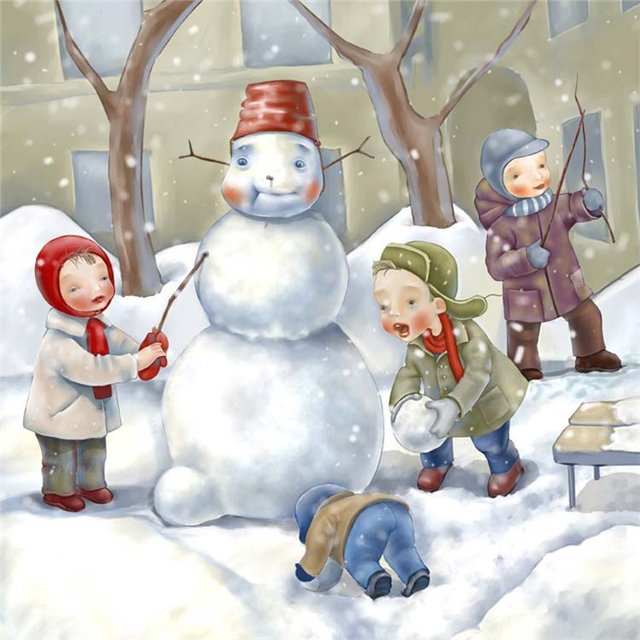 Снежные фигуры
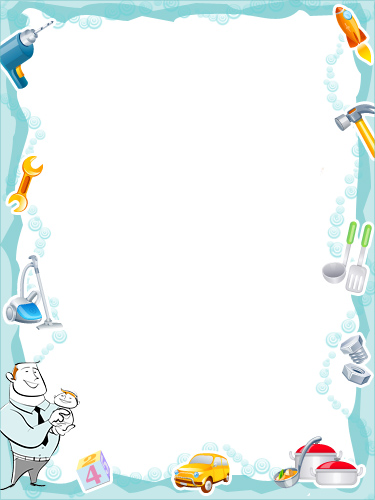 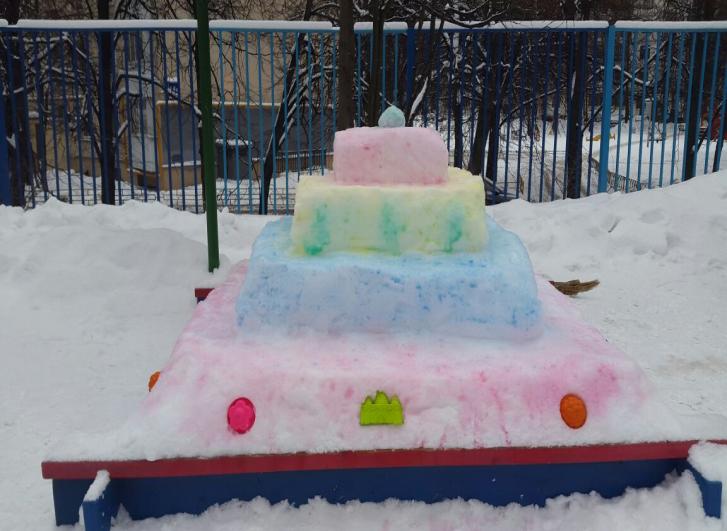 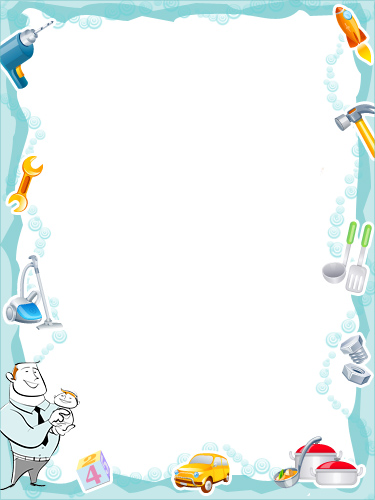 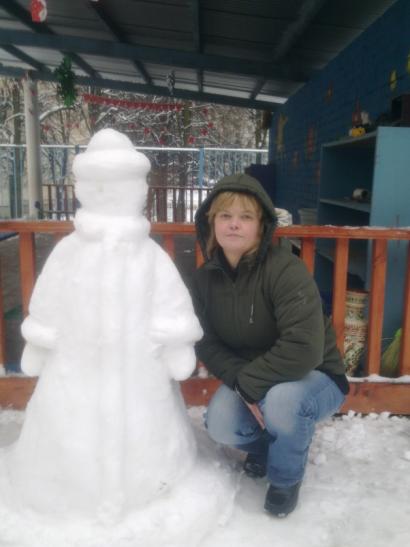 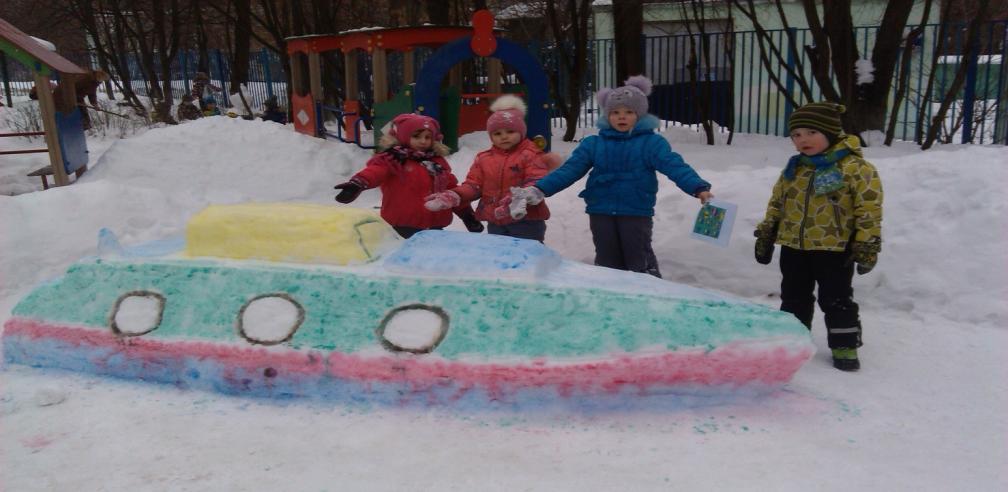 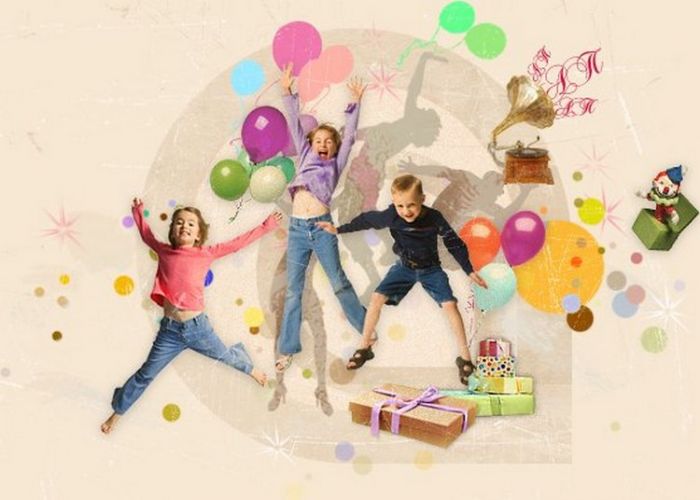 Праздники
                 
Досуги

Развлечения
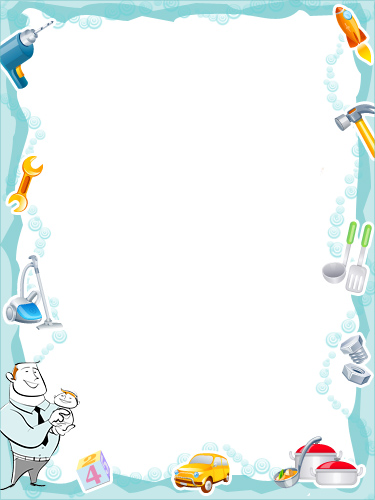 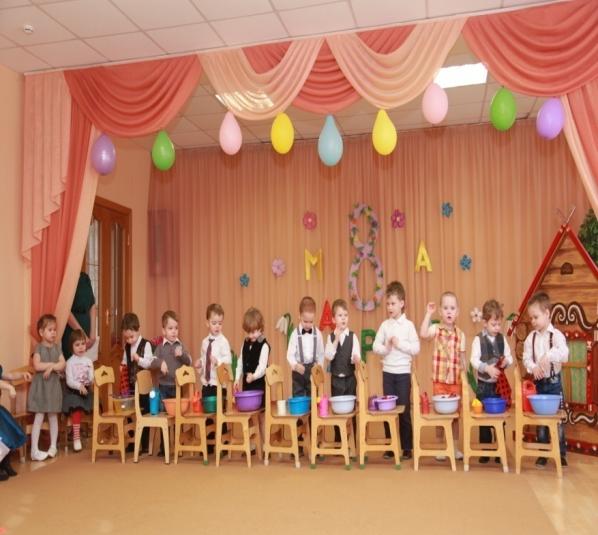 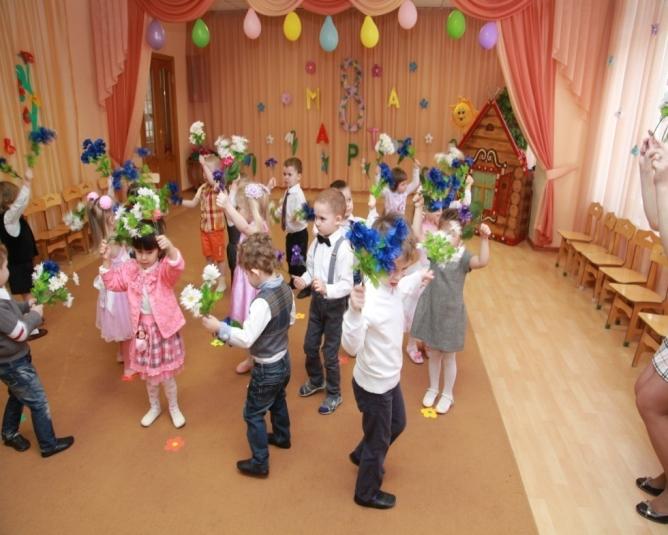 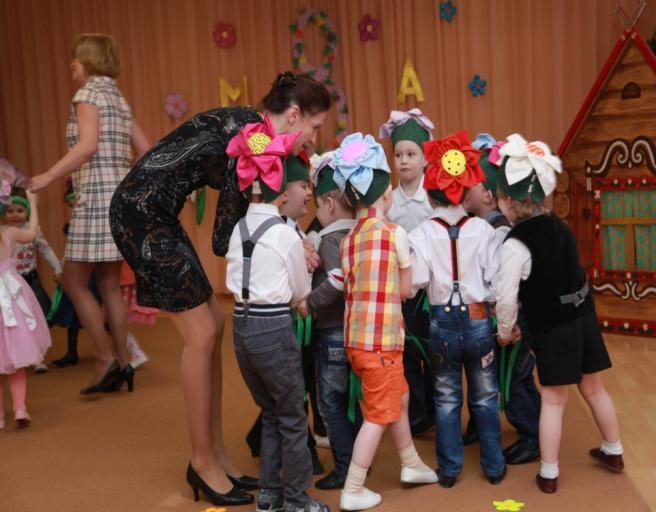 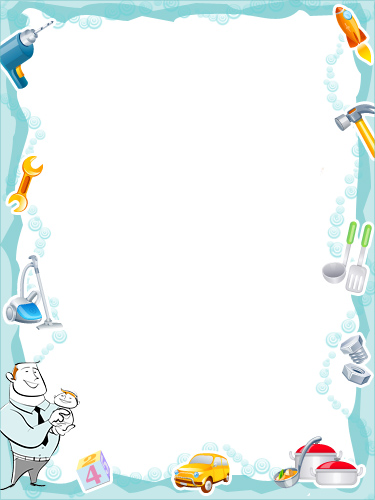 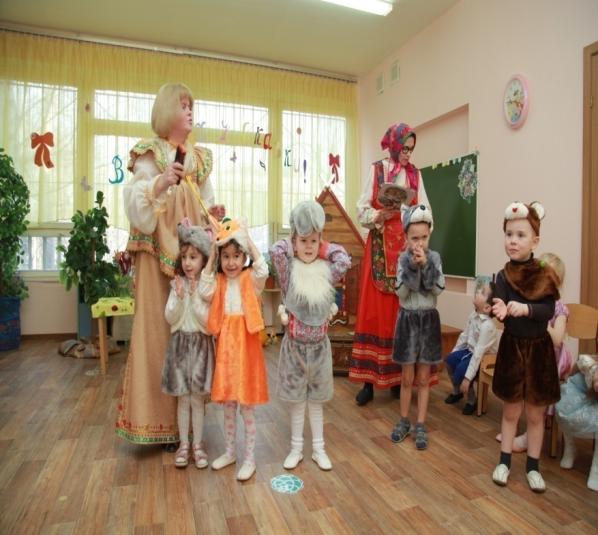 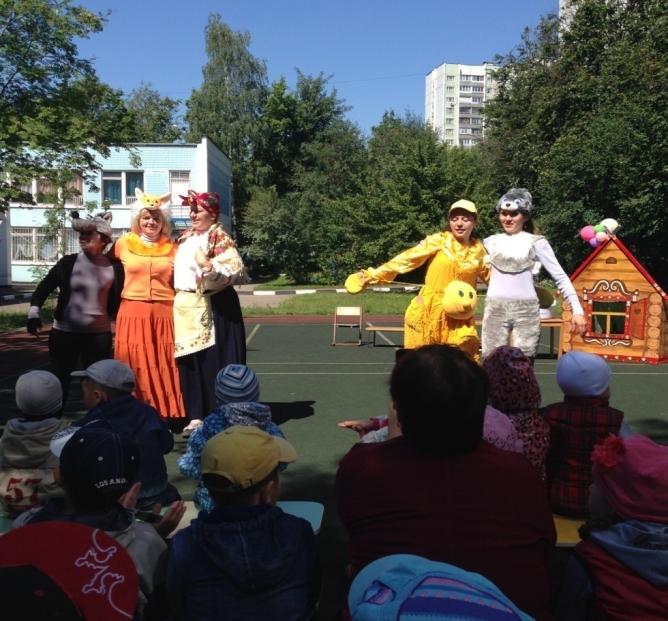 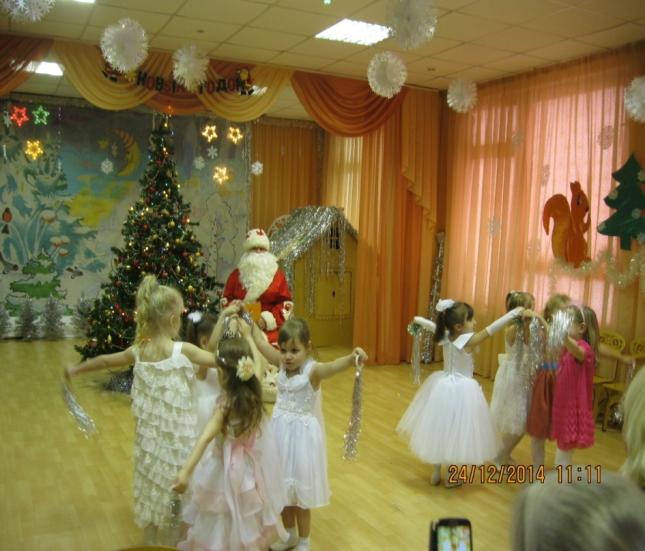 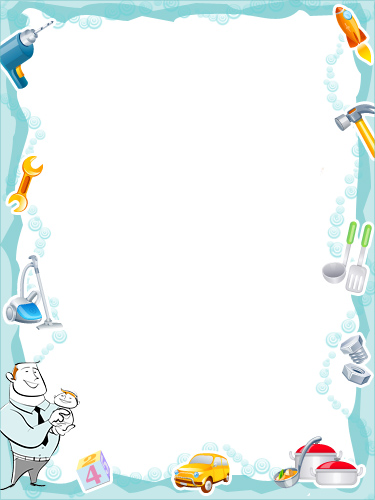 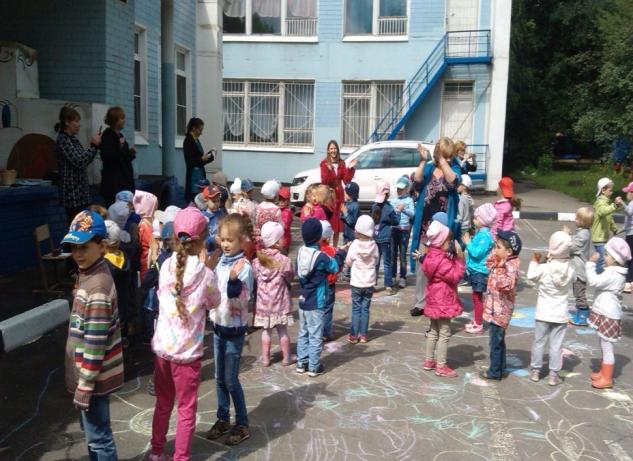 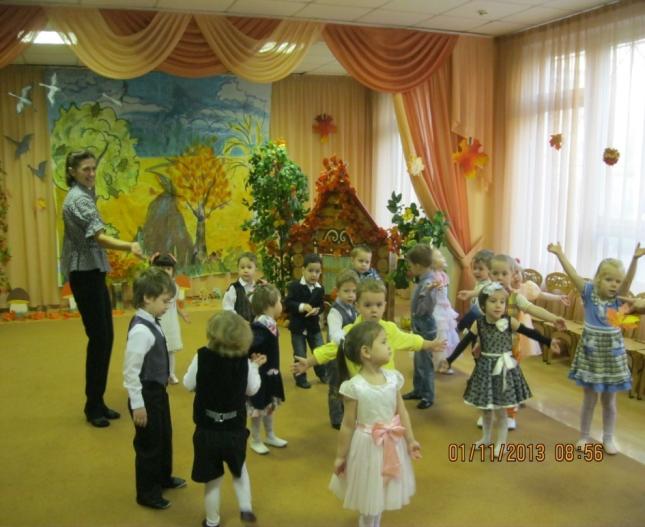 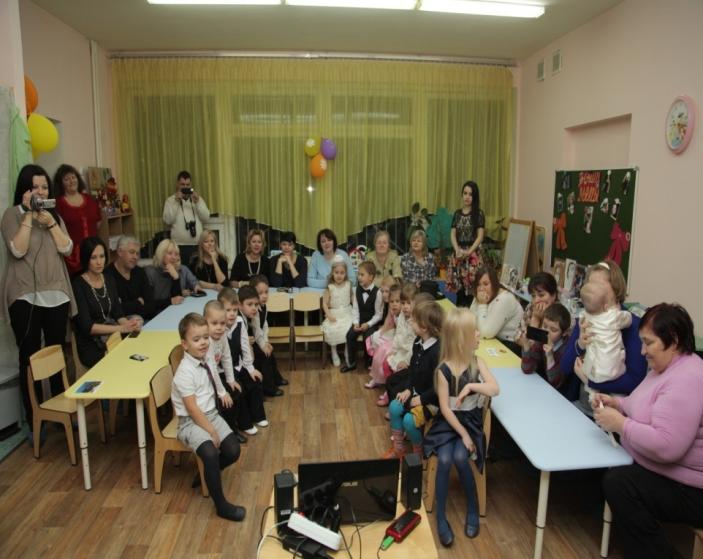 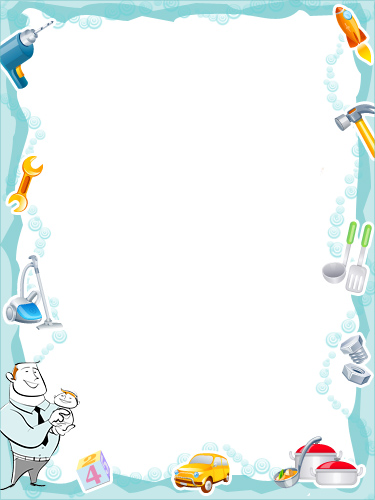 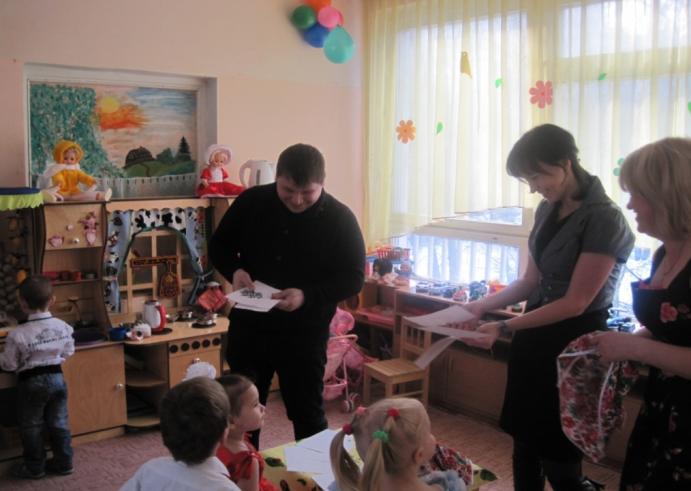 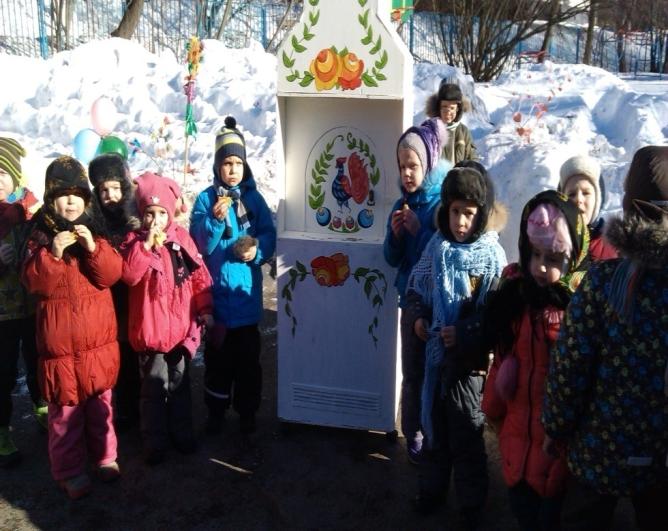 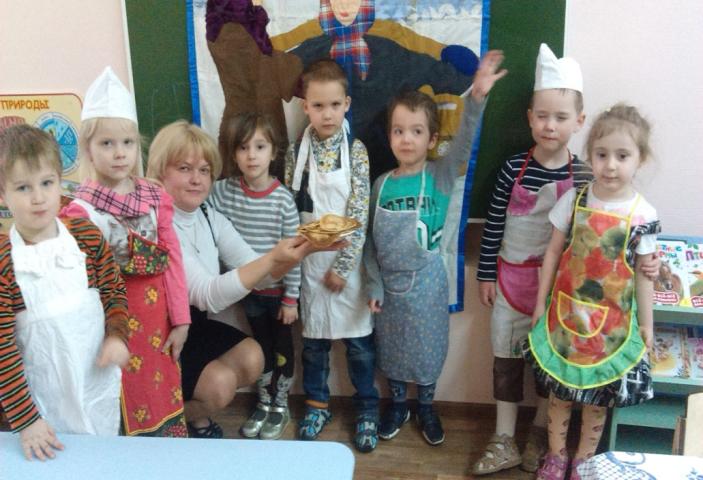 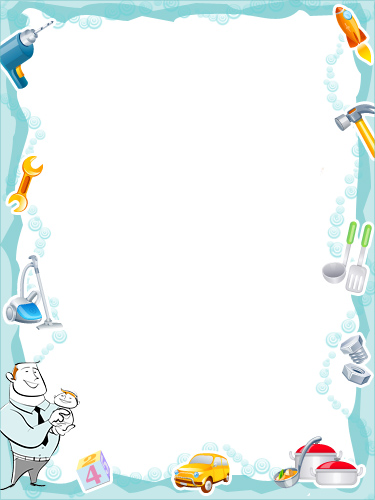